6 Unterschiedliche Personen
Gamer:in (Schüler:in)
Aussagen

Durch Gaming kann ich mich verbessern. Ich kann nun sehr gut Probleme lösen und lerne verschiedene Strategien.
Durch das Gamen lerne ich neue Freundinnen und Freunde kennen. Im „richtigen“ Leben fällt mir das sehr schwer.
Da viele Games auf Englisch sind, lerne ich die Sprache sehr gut kennen, was mir auch in der Schule hilft.
Gaming ist für mich ein Weg, kreativ zu sein und immer Neues kennen zu lernen.
Ich setze mir Grenzen, damit ich nicht zu viel spiele und ich zB. die Hausaufgaben nicht mehr mache.

Fragen in der Klasse
Was sagt du dieser Person?
Findest du etwas an den Aussagen komisch?
Welche Aussagen treffen auch auf dich zu?
…
2
Elternteil
Aussagen

Ich mache mir Sorgen, dass mein Kind unfit und müde wird und keinen direkten Kontakt mit anderen Menschen hat.
Ich befürchte, dass die Inhalte einiger Spiele nicht altersgerecht sind und negative Auswirkungen haben könnten.
Ich sehe, dass mein Kind in einzelnen Spielen etwas lernt, finde aber wichtig, dass die Zeit klar geregelt ist.
Wir legen Wert auf Familienzeit und andere Aktivitäten.

Fragen in der Klasse
Was sagt du dieser Person?
Findest du etwas an den Aussagen komisch?
Welche Aussagen treffen auch auf dich zu?
…
3
Lehrperson
Aussagen

Ich beobachte, dass Schüler:innen, die sehr viel spielen, oft müde sind und sich nicht gut konzentrieren können.
Ich erkenne das Potenzial von Spielen als Lernwerkzeug, besonders in Bereichen wie Geschichte oder Gestaltungsfächern.
Ich bin besorgt über das „Alleine-sein“, die durch zu viel Gamen entstehen kann, und die Auswirkungen auf die soziale Entwicklung.
Ich fördere die Verwendung von pädagogisch wertvollen Spielen im Unterricht, um Engagement und Interesse zu steigern.
Ich arbeite mit Eltern zusammen, um Bewusstsein für die Auswirkungen von Gamen auf wichtige Fähigkeiten zu schaffen.


Fragen in der Klasse
Was sagt du dieser Person?
Findest du etwas an den Aussagen komisch?
Welche Aussagen treffen auch auf dich zu?
…
4
Suchtexpert:in
Aussagen

Wir sehen eine Zunahme von Fällen, in denen Gamen das tägliche Leben und die Verpflichtungen von Kindern (Freizeit, Familienzeit, …) beeinträchtigt.
Es ist wichtig, auf ein Gleichgewicht zwischen Gamen und anderen Lebensbereichen zu achten, um nicht süchtig zu werden.
Wir empfehlen Eltern und Lehrpersonen, über die Anzeichen einer Spielsucht informiert zu sein und frühzeitig etwas zu machen.
Gamen kann positive Aspekte haben, aber es ist wichtig, die Risiken zu kennen.
Wir bieten Unterstützung und Hilfestellungen für Familien, um gesunde Spielgewohnheiten zu fördern und bei Bedarf Hilfe zu suchen.


Fragen in der Klasse
Was sagt du dieser Person?
Findest du etwas an den Aussagen komisch?
Welche Aussagen treffen auch auf dich zu?
…
5
Arzt / Ärztin
Aussagen

Wir beobachten gesundheitliche Probleme wie Augenbelastung, schlechte Haltung und mangelnde körperliche Fitness bei jungen Gamer:innen.
Wir betonen die Bedeutung von regelmässigen Pausen um langfristige Gesundheitsschäden zu vermeiden.
Ich erkenne die Vorteile von Spielen für die Hirnentwicklung, rate aber zu einer ausgewogenen Routine mit körperlicher Aktivität, wie zB. Sport.
Wir sehen einen Zusammenhang zwischen übermässigem Gamen und Schlafstörungen, was die schulische Leistung beeinträchtigen kann.
Wir arbeiten mit Familien zusammen, um Aufklärung über gesunde Lebensgewohnheiten zu bieten, die Gaming einschliessen, aber nicht davon dominiert werden.


Fragen in der Klasse
Was sagt du dieser Person?
Findest du etwas an den Aussagen komisch?
Welche Aussagen treffen auch auf dich zu?
…
6
Gameentwickler:in
Aussagen

Wir konzentrieren uns darauf, Spiele zu schaffen, die wichtige Themen auf spannende Weise vermitteln.
Wir planen Funktionen in den Spielen ein, die die Spieler:innen dazu ermutigen, Pausen zu machen und Spielzeiten zu begrenzen.
Wir arbeiten an der Schaffung sicherer Online-Umgebungen, um positive soziale Interaktionen (gute Erlebnisse mit anderen Menschen) zu fördern.
Wir nehmen Feedback von Spieler:innen und Eltern ernst, um unsere Spiele weiter zu verbessern und an die Bedürfnisse junger Spieler:innen anzupassen.
Wir glauben, dass Spiele eine wichtige Rolle in der modernen Bildung spielen können und arbeiten daran, das Lernpotenzial von Spielen zu vergrössern.


Fragen in der Klasse
Was sagt du dieser Person?
Findest du etwas an den Aussagen komisch?
Welche Aussagen treffen auch auf dich zu?
…
7
Aufgaben
Du hast nun 6 verschiedene Personen kennengelernt. Beantworte die folgenden Fragen auf ein Blatt.

Welche Person oder welche Personen sind eher negativ eingestellt, wenn es ums Gamen geht?
Was sagt der/die Schüler:in? Fasse die Aussagen in eigenen Worten zusammen.
Welche Probleme sehen die Eltern?
Was findest du? Wann ist eine Person spielsüchtig?
Wie ist es bei dir selbst? Spielst du viel? Hast du deswegen viele Diskussionen mit deinen Eltern?
Welche Probleme nennt der Arzt / die Ärztin?
Was machen Gameentwickler:innen deiner Meinung nach überhaupt?
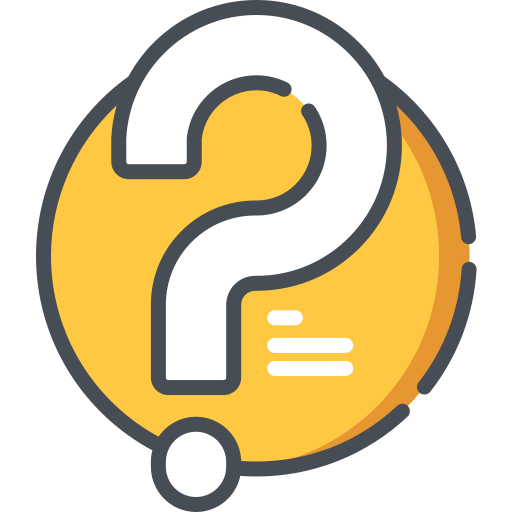 https://www.flaticon.com/de/kostenloses-icon/fragen_1923795
8
Meine eigene Geschichte
Nun bist du an der Reihe. Nach dem Vorstellen der Personen und den Fragen, die du beantwortet hast, schreibst du eine Geschichte. Folgende Vorgaben solltest du dabei beachten.

In deiner Geschichte kommen 3 Personen, die du kennengelernt hast, vor.
Deine Geschichte hat zwischen 8 und 12 Sätzen.
Du versuchst die Sachen, die du vorher gelernt hast in deiner Geschichte umzusetzen.
Deine Geschichte ist frei erfunden. Die Personen muss es nicht geben.


Beispiel:
Anna, eine Schülerin, liebte Computerspiele und spielte jeden Tag viele Stunden. Ihr Vater, Herr Schmidt, merkte, dass ihre Noten schlechter wurden und sie oft müde war. Er machte sich Sorgen und schlug vor, mit einer Expertin für Spielsucht zu sprechen. Zuerst wollte Anna nicht, aber dann ging sie doch mit ihm zu Frau Dr. Kahn, einer Suchtexpertin.

Frau Dr. Kahn erklärte, dass zu viel Spielen schädlich sein kann und gab Tipps, wie Anna weniger spielen kann. Zusammen machten sie einen Plan mit festen Spielzeiten und Pausen. Bald merkte Anna, dass sie sich besser konzentrieren konnte und ihre Noten besser wurden. Herr Schmidt war froh und stolz auf seine Tochter.

Nach einigen Wochen fand Anna eine gute Balance zwischen Spielen und ihren anderen Aufgaben. Sie spielte immer noch gern, aber wusste jetzt, wie wichtig andere Dinge im Leben sind.
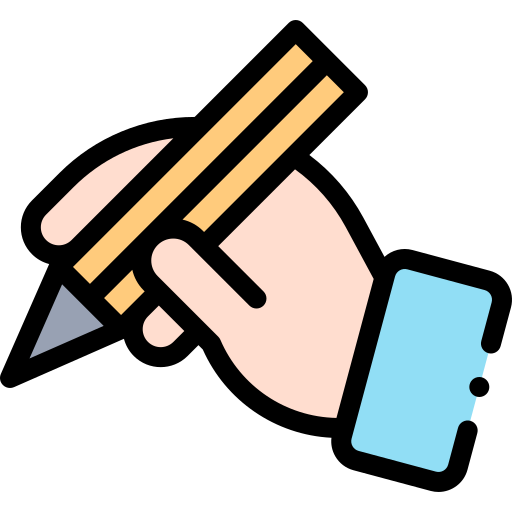 https://www.flaticon.com/de/kostenloses-icon/schreiben_2554282
9
Abschluss
Die folgenden Fragen können innerhalb der Klasse besprochen werden.

Wie geht ihr zuhause mit den Themen um? Gibt es klare Regeln, wenn es ums Gamen geht?
Was denken deine Eltern zum Gamen?
Spielst du selbst gern? Warum ja? Warum nein?
Kennst du Games, welche auch in der Schule gespielt werden sollen? Und warum?
…
10